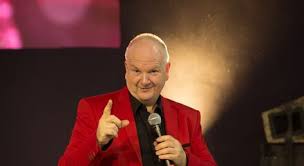 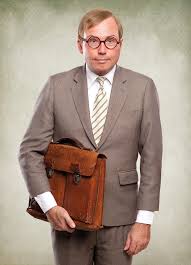 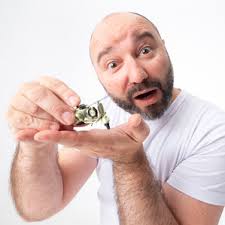 Sergio Sardella
Marcel Weber
Tom Davis
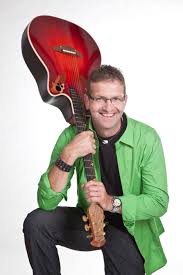 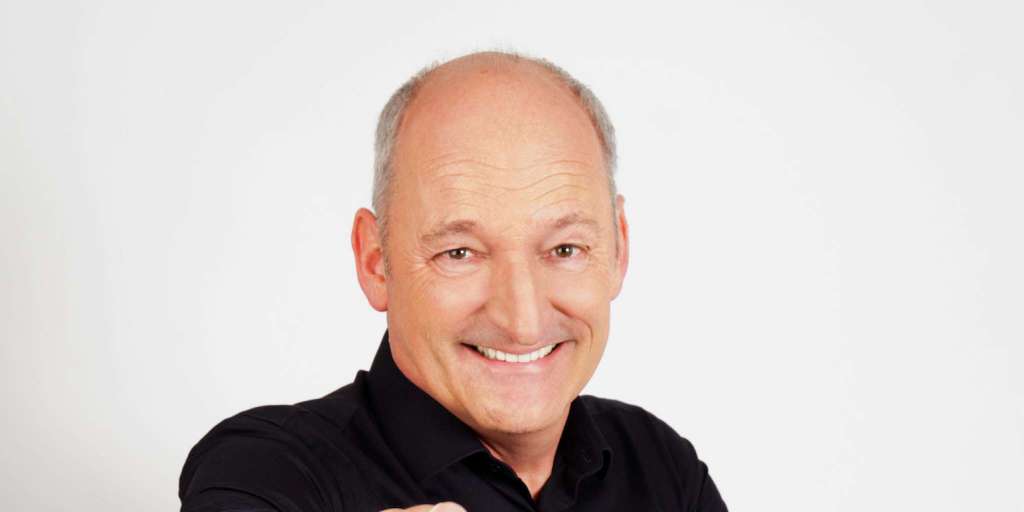 Cony Sutter
Fredy Schär